Stredná odborná škola
obchodu a služieb
Dolný Kubín, SLOVENSKO

Máj 2016
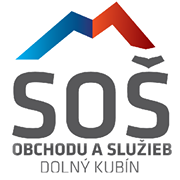 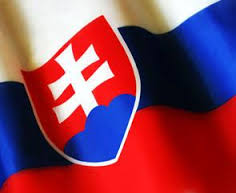 MOTTO
chceme byť škola, kde:

žiak bude cítiť, že všetko, čo mu škola umožňuje má, alebo snáď bude mať zmysel
 
absolvent školy prizná, že všetko, čo mu škola umožnila, malo zmysel
Ponuky nadštandardu
absolvovať zahraničnú odbornú prax (DE, AT, CH, IT, GR, CY, LI, PL, CZ) vreckové cca 400 €/mesiac

28 študenti zo zahraničia (Srbsko - Vojvodina)



Realizovať projekty EU  (Erazmus+)

Variabilita zmeny odborov počas štúdia
Ponuky nadštandardu
časté exkurzie, besedy s odborníkmi z praxe z rôznych firiem = potenciálnych zamestnávateľov

odborná prax možná aj vo firmách v okolí školy (napr. v rodinnej firme, dokonca aj v Srbsku)

počas praxe pracovať na produktívnych prácach, poskytovať služby reálnym zákazníkom
Ponuky nadštandardu
aktívne sa podieľať na rôznych charitatívnych a humánnych  akciách, spoločné darcovstvo krvi 
 
zapojiť sa do rôznych, aj medzinárodných súťaží (športové, odborné, olympiády...)

podávanie „pomocnej ruky“ žiakom v rôznych situáciách = šanca na zmenu
Čo čaká našich žiakov po úspešnom skončení školy?
nemajú problém sa zamestnať doma a ani v zahraničí

po maturite môžu ísť na vysokú školu

keď ukončia učebný odbor, môžu si u nás za 2 roky urobiť maturitu v odbore podnikanie v remeslách a službách
ODBORY
Obsah informácií na www.sosdk.sk
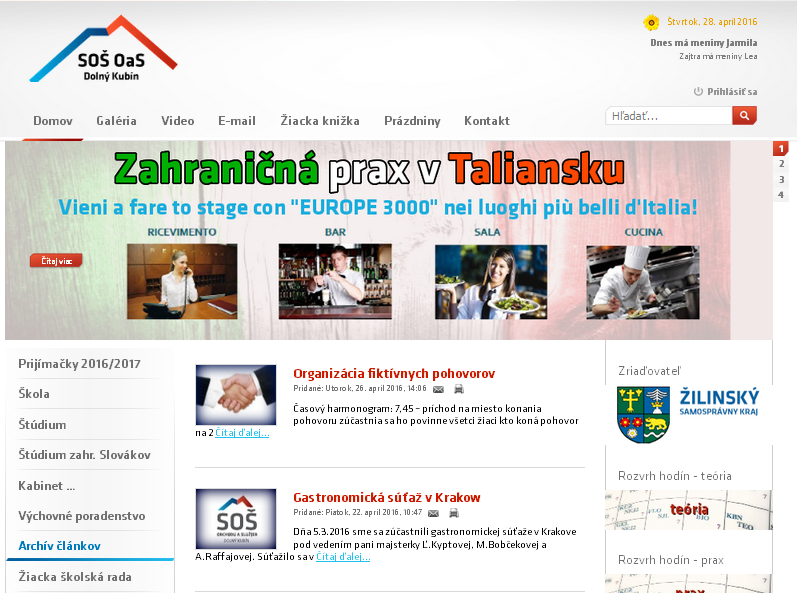 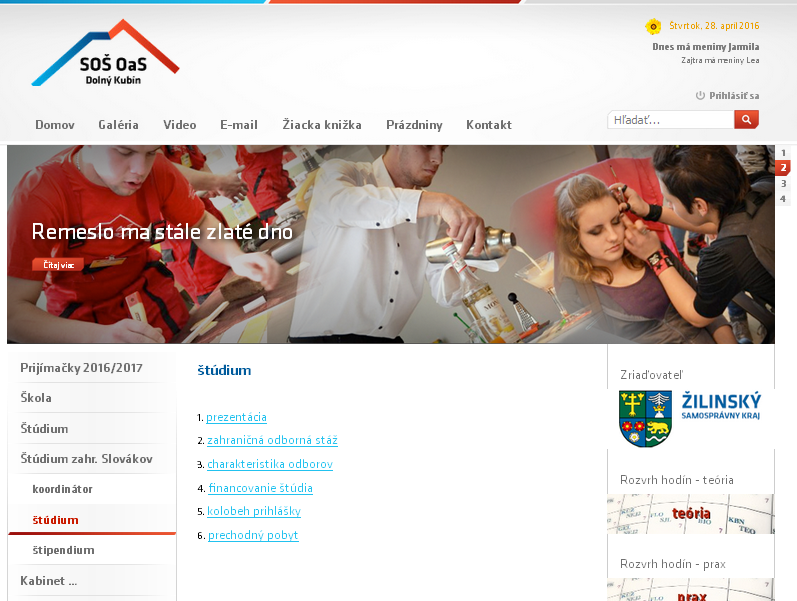 Stredná odborná škola
obchodu a služieb
Dolný Kubín, SLOVENSKO
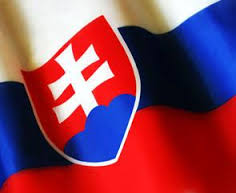 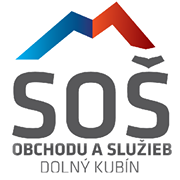 www.sosdk.sk  

skola@zssdk.edu.sk  

+421 43 586 3164